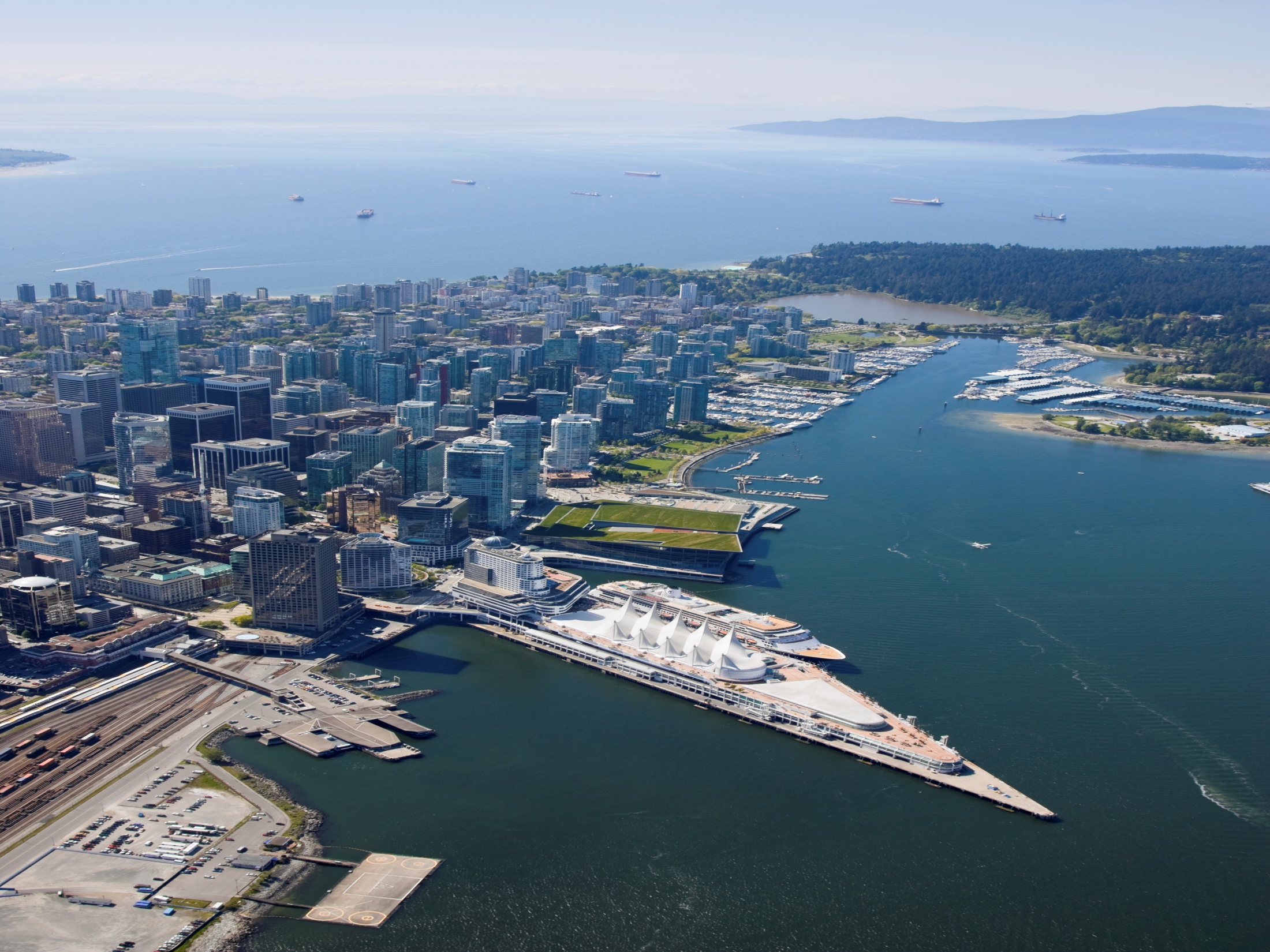 14th World Congress Of The 
International Society for 
Diseases of the Esophagus
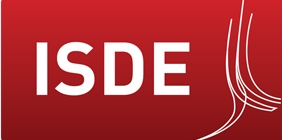 International Speakers
Pre Congress Workshops
Abstract Sessions
Networking Programs
Spousal & Social Tours
Pre & Post Congress Tours
September 22-24, 2014
Vancouver, Canada
www.isde.net
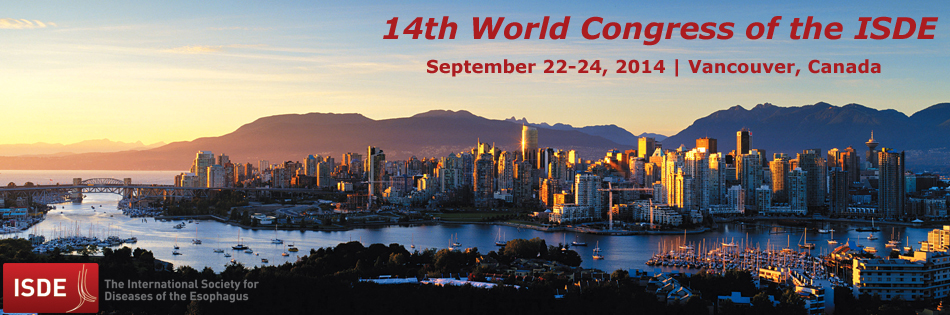 CALL FOR ABSTRACTS
Abstract submissions are now being accepted for the 14th World Congress of the ISDE. Abstracts will be accepted for oral, poster and video presentation during the World Congress taking place September 22-24, 2014 in Vancouver, Canada.

Visit www.isde.net for full details on submission categories and guidelines.

SUBMISSION DEADLINE: MARCH 21, 2014 (23:59 PACIFIC STANDARD TIME)